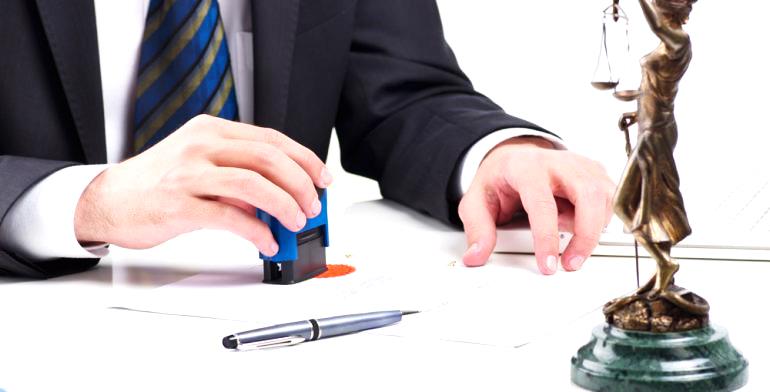 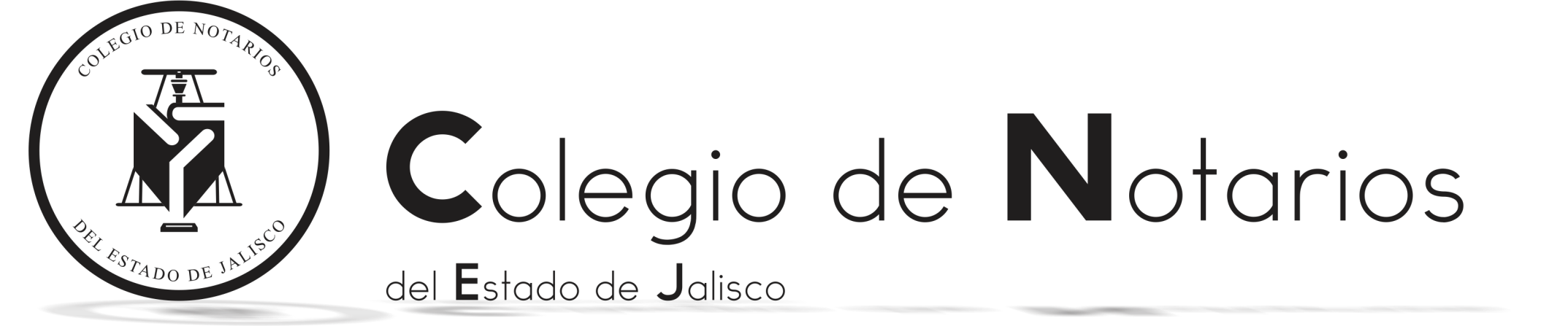 curso
Ley Federal para la Prevención e Identificación de Operaciones con Recursos de Procedencia Ilícita
Julio de 2018
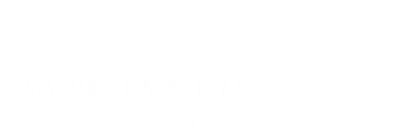 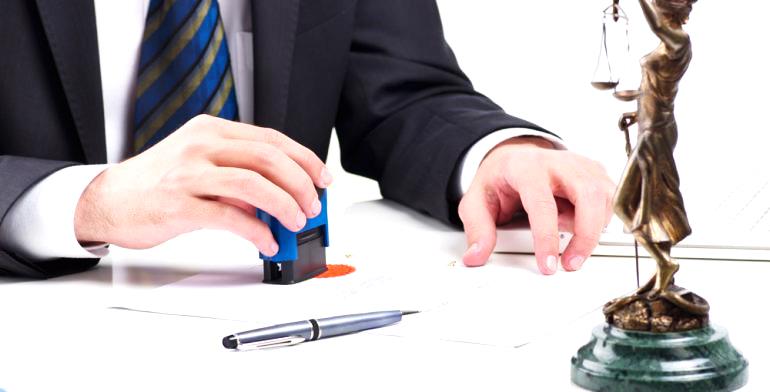 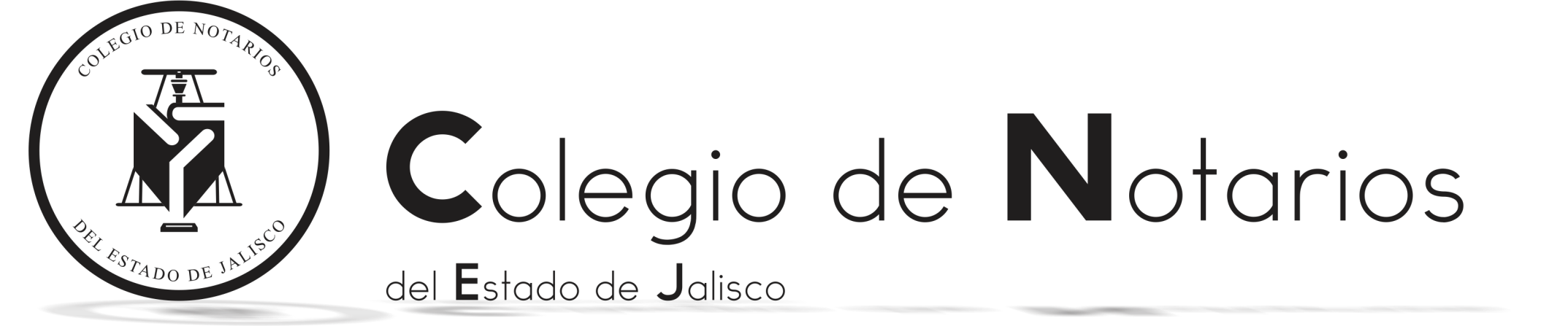 curso
Actividades vulnerables – Servicios de fe pública
Capítulo I
Actividades vulnerables
La Ley Antilavado, en su artículo 17, establece las actividades que serán consideradas como vulnerables. Entre ellas encontramos a los servicios de fe pública que prestan los notarios respecto a los siguientes actos:
02
Obligaciones
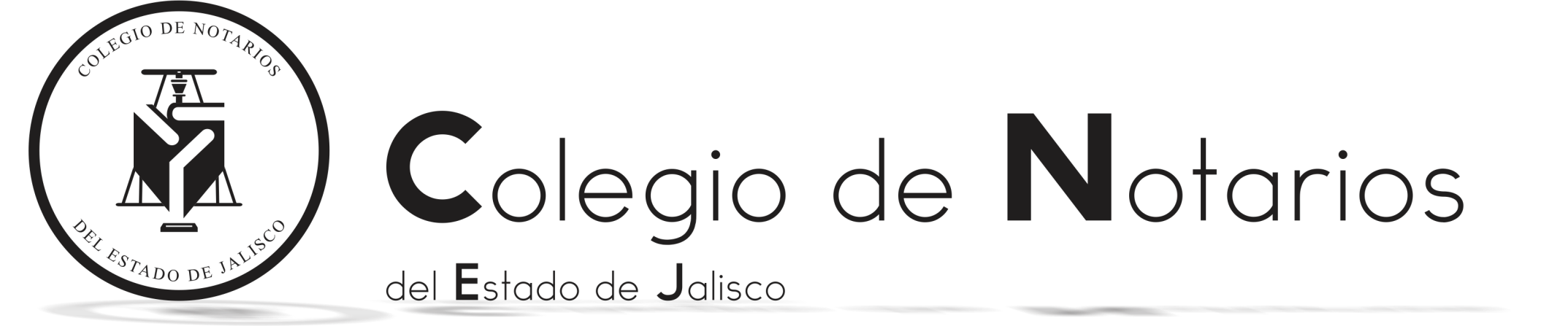 03
Obligaciones
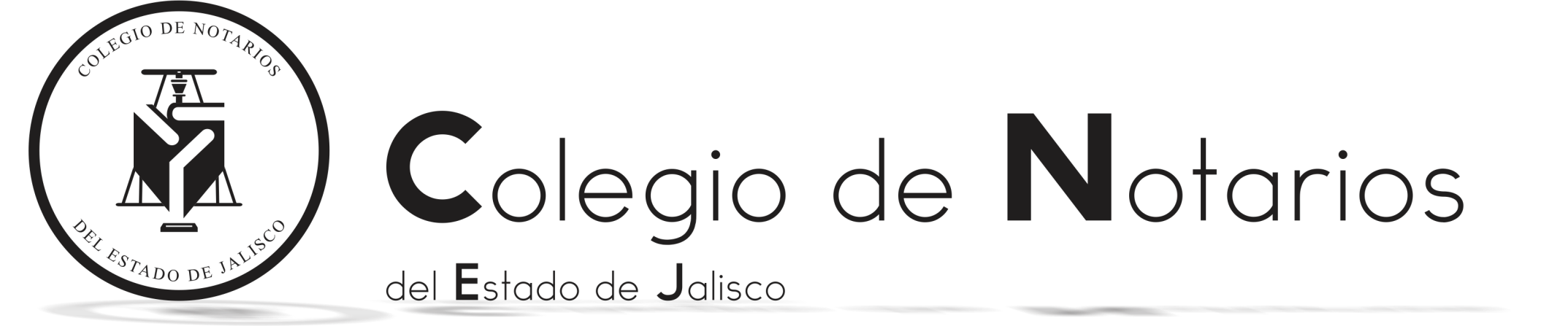 04
Criterios de la UIF
La UIF, en ejercicio de su facultad de interpretar para efectos administrativos la Ley, el Reglamento, las Reglas y las demás disposiciones que de ellas derivan, ha emitido los siguientes criterios:
Las sociedades que los fedatarios constituyan para la prestación y facturación de sus servicios, son consideradas como el “Beneficiario controlador”, siempre y cuando obtengan el beneficio derivado de dichas actividades y, en última instancia, ejerzan los derechos de uso, goce, disfrute, aprovechamiento o disposición.
1
Los actos que se realicen para la constitución o transmisión de derechos reales sobre inmuebles, se deben presentar a través del “DeclaraNot”; por lo que, en los casos no contemplados por el sistema, los avisos a que se refiere la Ley Antilavado se deberán de presentar una vez que dicho sistema contemple y permita la captura de este tipo de operaciones.
2
5
Criterios de la UIF
El plazo a considerar para la presentación de los avisos correspondientes a los actos sobre la transmisión o constitución de derechos reales sobre inmuebles, mediante el “DeclaraNot”, será el utilizado en las disposiciones fiscales.
3
La modificación patrimonial de personas morales, así como la compraventa de acciones, serán considerados como actividades vulnerables únicamente cuando el notario participe en la celebración de los mismos en su carácter de fedatario público. Por lo tanto, la simple protocolización de actas de asamblea no constituye una actividad vulnerable.
4
6
Criterios de la UIF
Cuando un notario realiza la constitución de una persona moral no está obligado a identificar la forma de pago, ya que los socios o accionistas al pagar las acciones o la parte social que se comprometen a aportar, están constituyendo la acción o la parte social constituyente, por lo que se considera que no realizan la transmisión de dominio o constitución de derechos sobre los mismos.
5
De conformidad con la fracción III del artículo 18 de la LFPIORPI, quienes realicen Actividades Vulnerables deberán identificar como beneficiario controlador a una persona o grupo de personas que, sin ser las partes materiales o formales del acto, sean señaladas por el cliente como aquélla o aquéllas que: i) En última instancia obtienen el beneficio, uso, goce, disfrute, aprovechamiento o disposición de un bien o servicio, o ii) ejerzan el control de la persona moral en su carácter de cliente.
6
7
Criterios judiciales
Suprema Corte de Justicia de la Nación (Tesis)
8
Criterios judiciales
Suprema Corte de Justicia de la Nación (Resolución)
9
Criterios judiciales
Suprema Corte de Justicia de la Nación (Resolución)
10
Criterios judiciales
Tribunal Federal de Justicia Administrativa
11
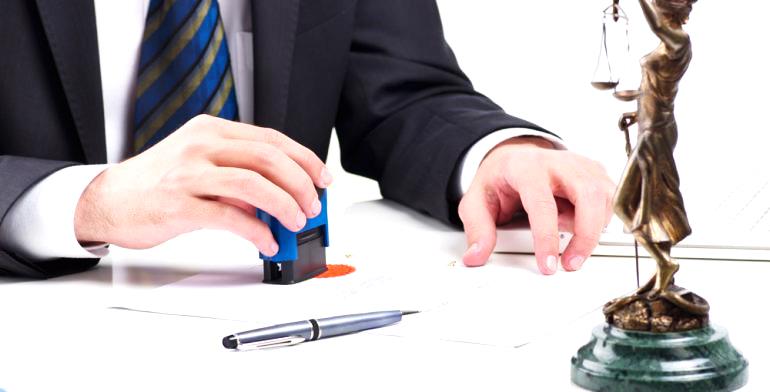 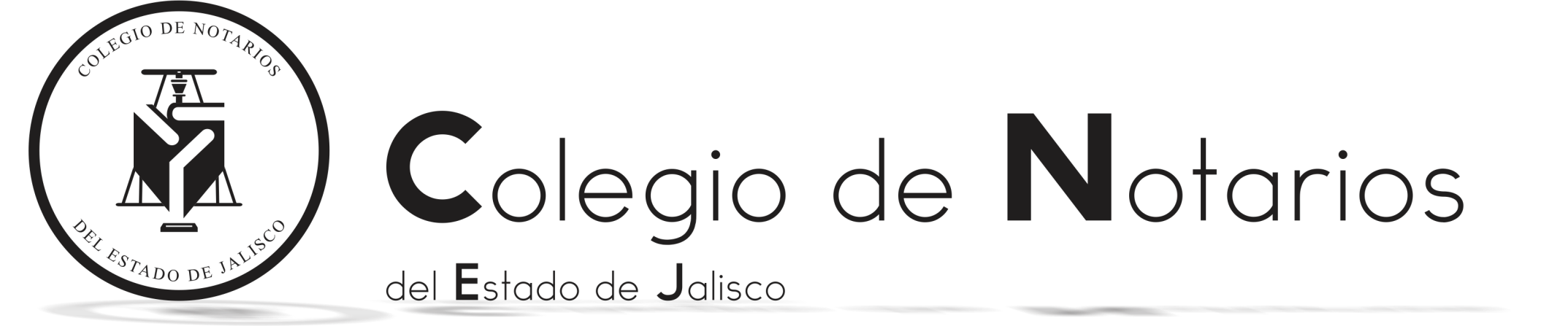 curso
Evaluación Nacional de Riesgos
Capítulo II
Envío de cuestionarios
En febrero de 2016 la UIF envió  una serie de cuestionarios para identificar la forma en que las actividades vulnerables perciben el riesgo de lavado de dinero. En este sentido, sólo el 58% de los fedatarios públicos dados de alta  lo contestaron, siendo el sector con mayor porcentaje de respuesta.
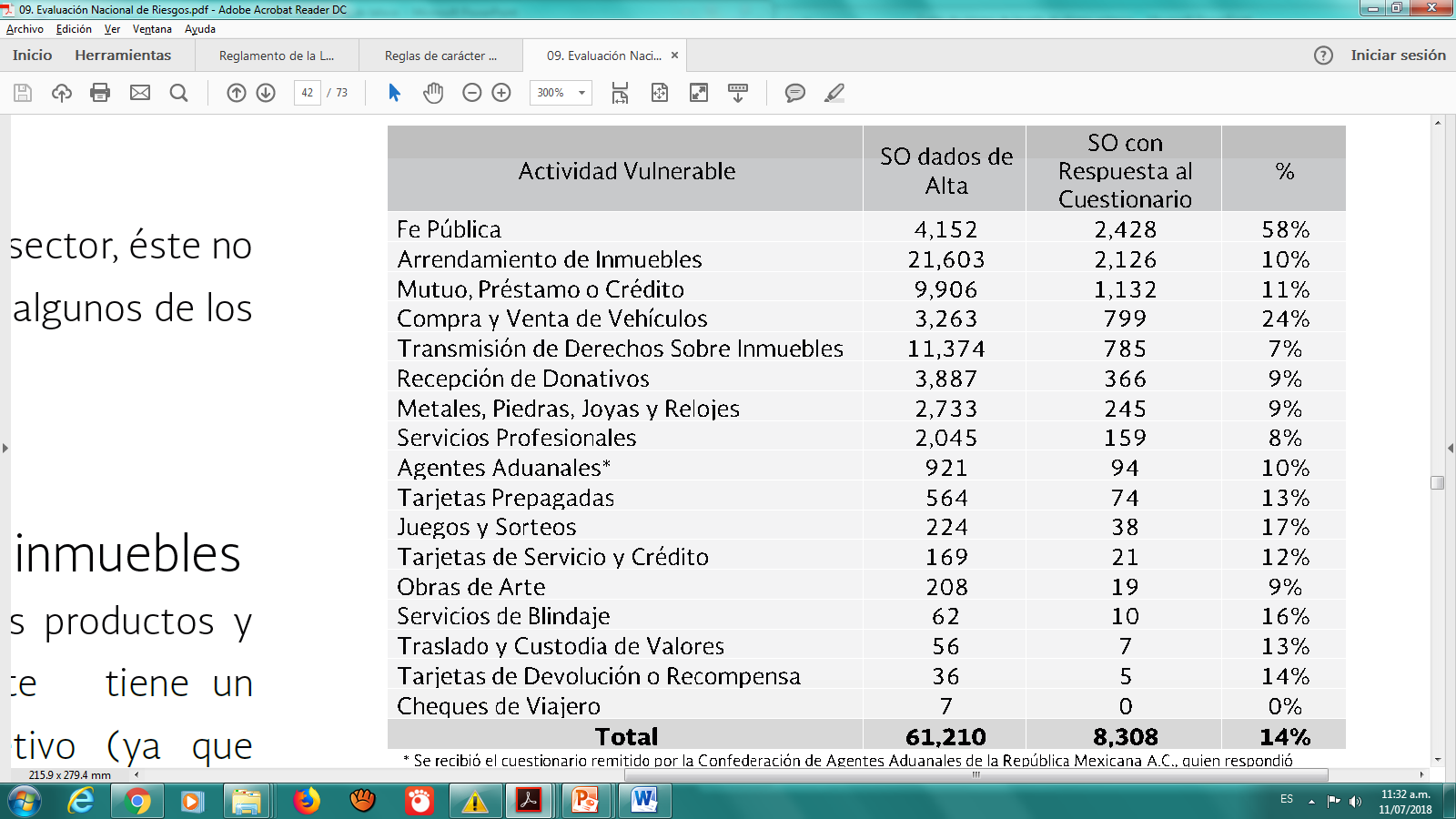 13
Resultado de los cuestionarios
Tratándose de los fedatarios públicos, los resultados más significativos de las respuestas a los cuestionarios son:
14
Clasificación del riesgo
Con base en la evaluación del riesgo de las actividades vulnerables y sus avisos enviados, la clasificación que se le dio a la “Fe pública” fue de “Riesgo BAJO-MEDIO”.
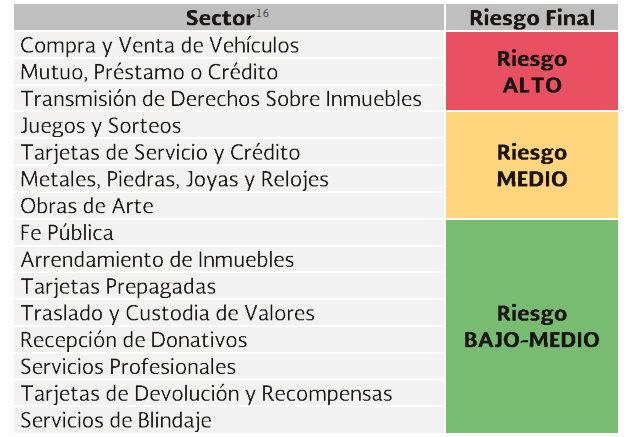 15
Evaluación de riesgos del SAT
El SAT cuenta con su propio modelo de riesgo, asignando una de las tres clasificaciones (alto, medio o bajo) a cada sujeto obligado; complementándolo con información adicional como: datos fiscales, actividades específicas, antecedentes y ubicación geográfica.

Dicho modelo difiere, en algunos casos, con lo establecido en la Evaluación Nacional de Riesgos. No obstante, tratándose de notarios se otorgó la misma clasificación “Riesgo bajo”.
16
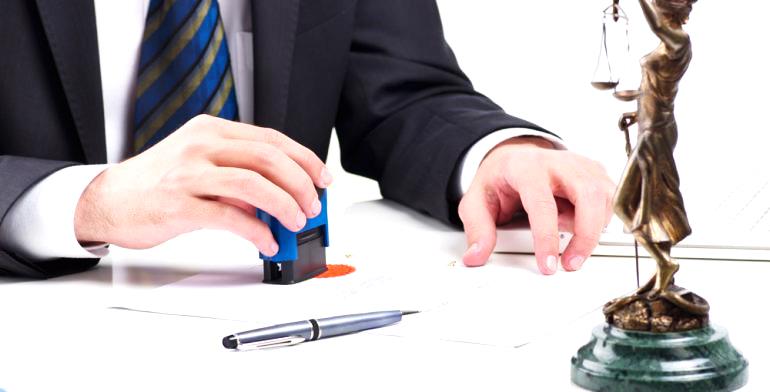 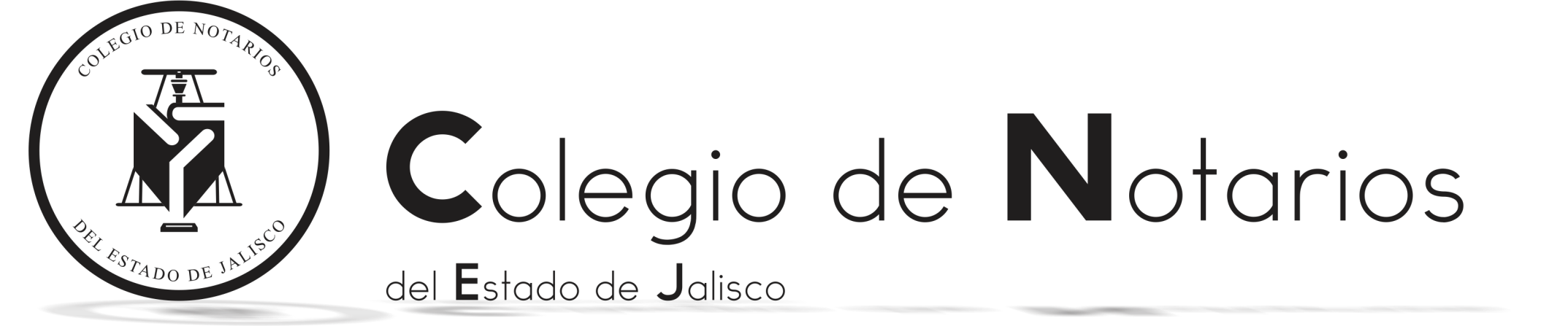 curso
Informe de evaluación mutua del GAFI 2018
Capítulo III
Informe de evaluación mutua del GAFI
El 03 de enero de 2018, el GAFI publicó el informe de evaluación mutua de México, en el cual, menciona que nuestro país tiene un régimen antilavado de activos y contra el financiamiento al terrorismo maduro, con un marco legal e institucional consecuentemente bien desarrollado.

No obstante, las observaciones más rigurosas del organismo intergubernamental se centraron en las APNFD. Incluso, calificó como no cumplida la recomendación 23 “APNFD: Otras medidas” y como parcialmente cumplida la recomendación 22 “APNFD: Debida diligencia del cliente”.
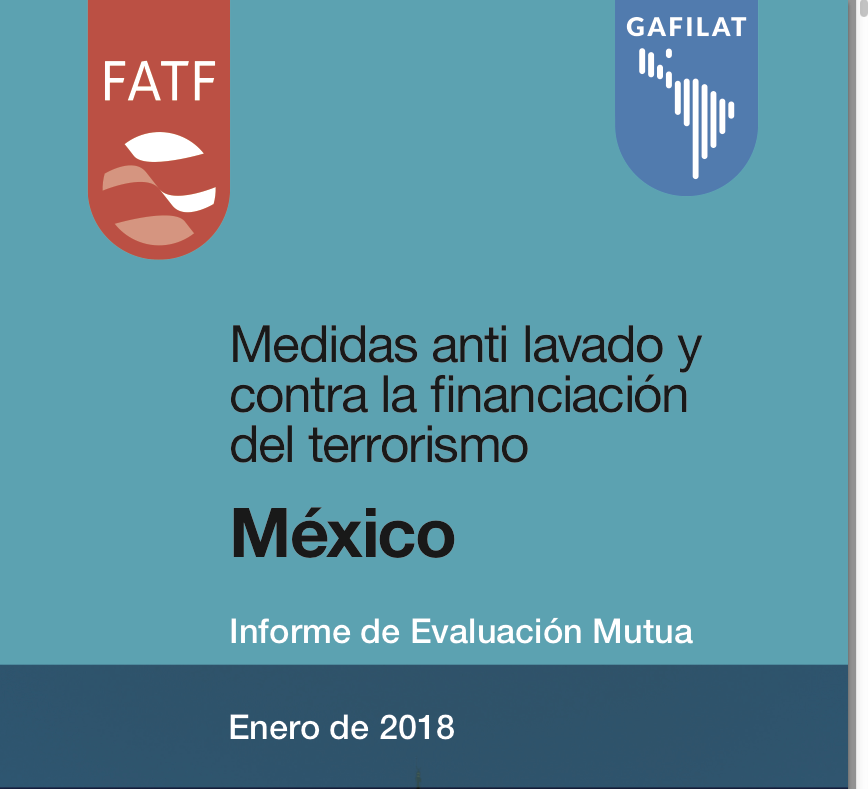 18
Aspectos relevantes del informe
Existe una supervisión débil de las APNFD, ya que se ha inspeccionado menos del 0.2% de las actividades vulnerables.

No se imponen sanciones de manera efectiva, disuasiva y proporcionada, ya que el nivel de multas aplicado es bajo.

El SAT nunca utilizo la facultad de revocar una autorización para realizar ciertos tipos de negocios (por ejemplo: notarios y casinos).

El SAT afirmó que, debido a la ausencia de un procedimiento para evaluar el nivel adecuado de multas conforme a la Ley, hasta ahora, la práctica ha sido imponer la multa mínima.
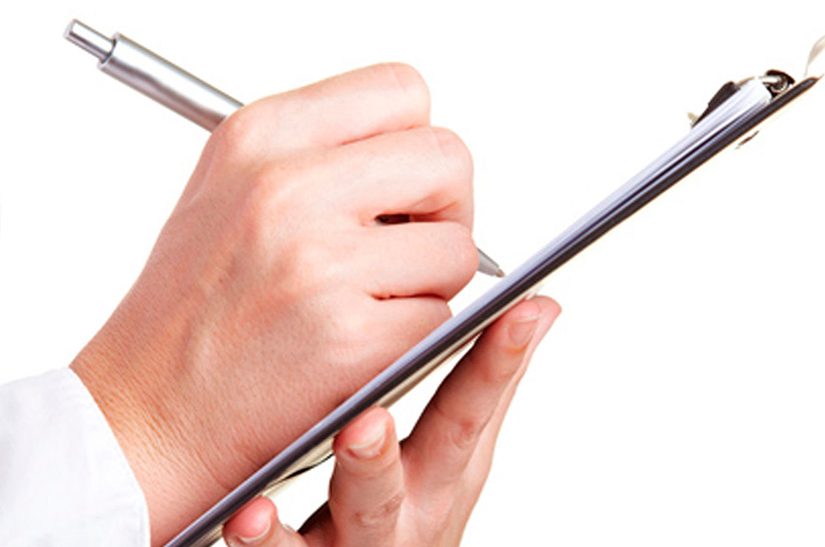 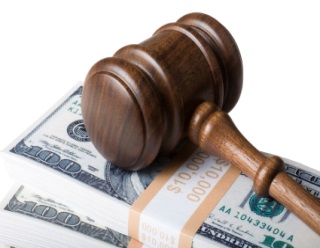 19
Aspectos relevantes del informe
De mayo 2014 a marzo de 2017, los notarios han recibido la mayor cantidad de inspecciones, dando un total de 33. Lo cual no coincide con su grado de riesgo bajo, ya que  los comerciantes de metales y piedras preciosos, clasificados por el SAT con un grado de riesgo alto, solo recibieron 03 inspecciones.

Del 2014 al 2016, a los notarios les impusieron multas por un total de USD858,295.00

En algunos casos, los notarios pueden estar actuando en connivencia con los testaferros al registrar docenas de sociedades a nombre de la misma persona sin reportar una sospecha.
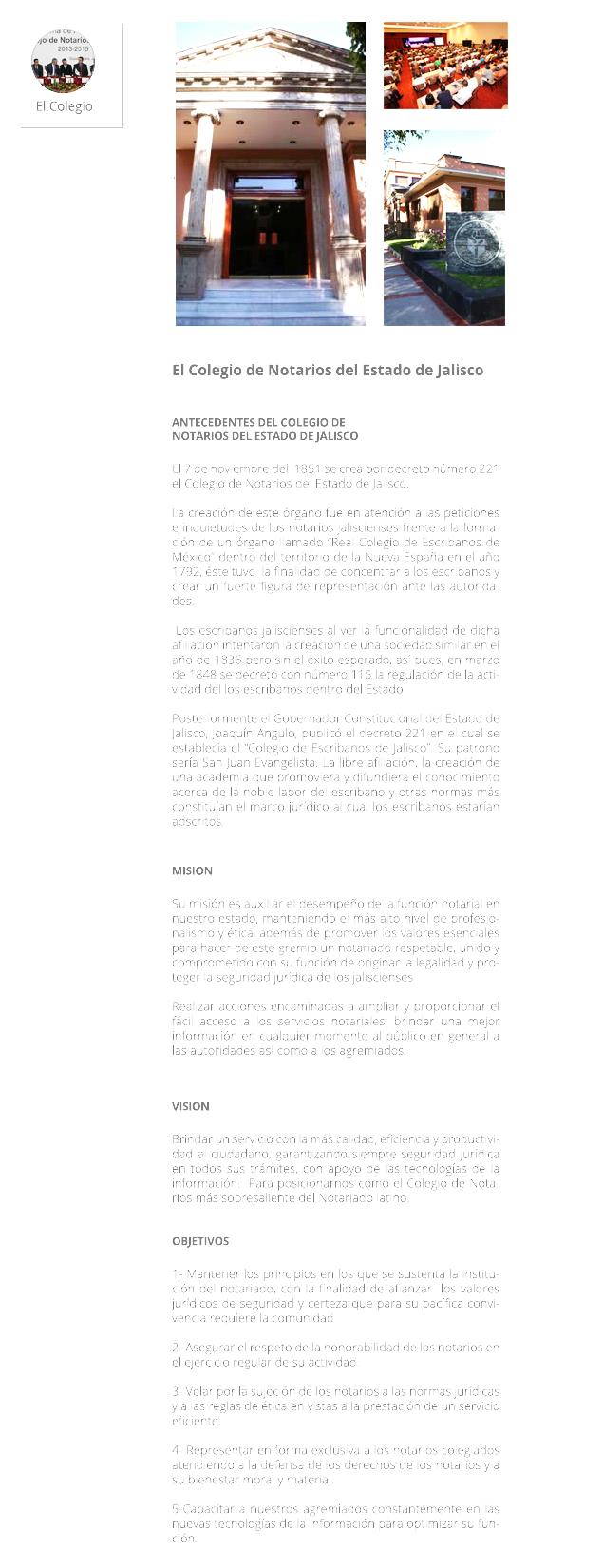 20
Aspectos relevantes del informe
El nivel de cumplimiento con las obligaciones del beneficiario final entre los notarios continúa siendo débil.

La clasificación de bajo riesgo de los notarios es difícil de entender dado el papel fundamental de la profesión en la creación de sociedades y la transferencia de derechos de propiedad, ambos considerados como mecanismos para lavar los productos del delito en México.

La participación en la Evaluación Nacional de Riesgos fue limitada.

No se contempla la obligación de realizar una debida diligencia reforzada en situaciones de mayor riesgo.

Existe un bajo nivel de avisos, mismos que son pobres tanto cuantitativa como cualitativamente.
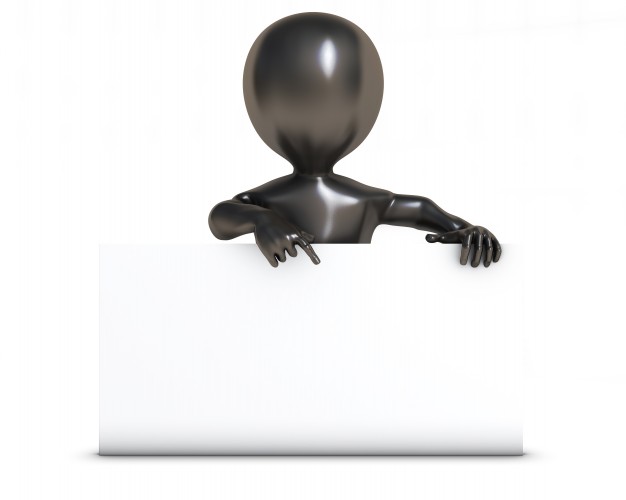 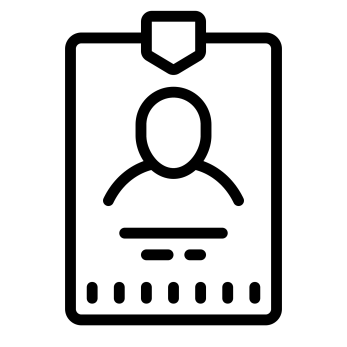 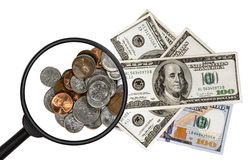 21
Aspectos relevantes del informe
Se debe mejorar la comprensión (particularmente en los notarios, abogados y contadores) del riesgo de LD generado por la corrupción y el uso indebido de sociedades.

No existe obligación de identificar y gestionar el riesgo de las personas políticamente expuestas.

México debe revisar el análisis de vulnerabilidades de algunos sectores como los notarios.

La mayoría de los avisos presentados por los notarios están relacionados con operaciones inmobiliarias, siendo muy pocos los relacionados con el establecimiento de sociedades.
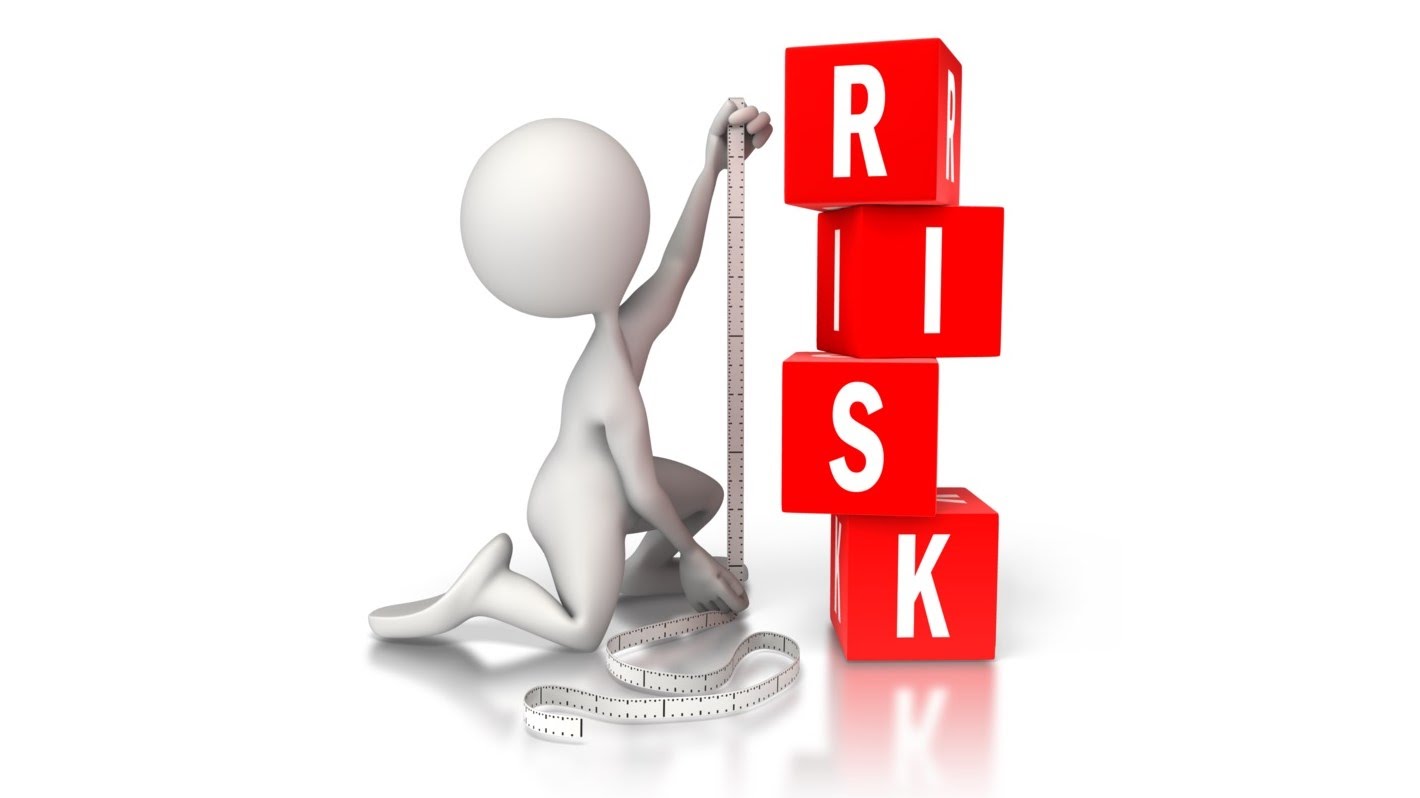 22
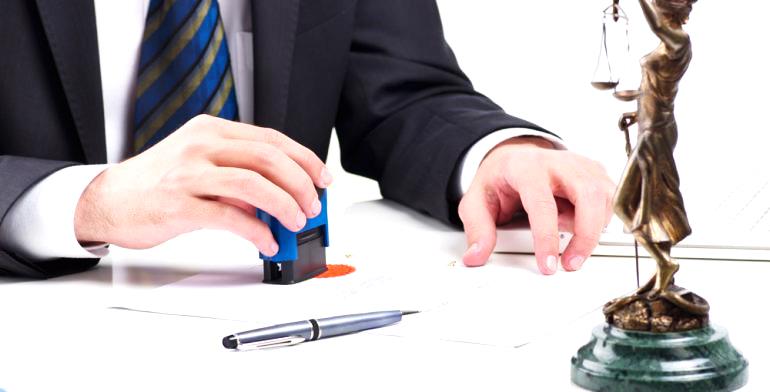 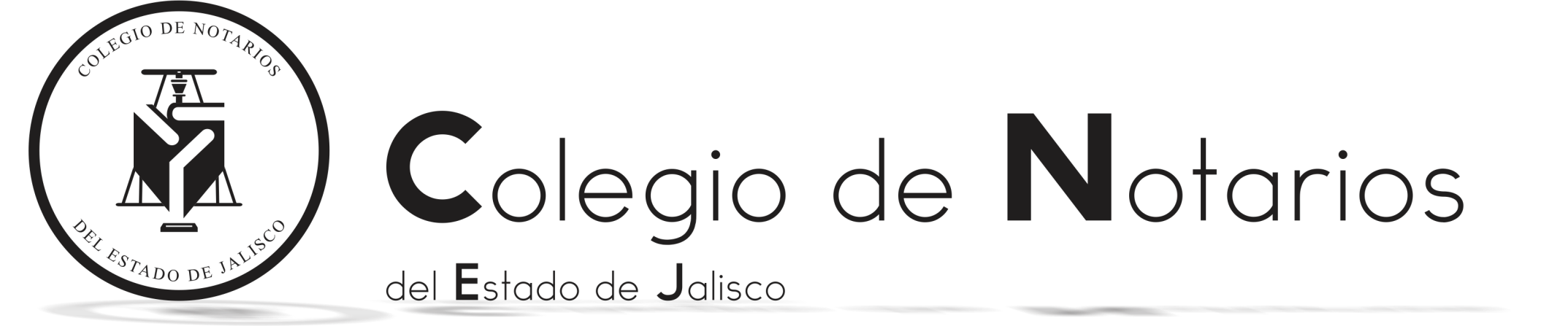 curso
Verificación del cumplimiento y medios de defensa
Capítulo IV
Formas de verificar el cumplimiento
La SHCP puede comprobar de oficio y en cualquier tiempo el cumplimiento de las obligaciones previstas en la Ley Antilavado a través de lo siguiente:
Visitas de verificación
Requerimiento de información
►Su desarrollo se sujeta al Reglamento de la Ley Antilavado.

►Las administraciones competente del SAT para requerir información (excepto comercio exterior) es la “Administración General de Auditoría Fiscal Federal” y la “Administración General de Recaudación”.

► La Unidad de Inteligencia Financiera también está facultada para requerir información.
►Su desarrollo se sujeta a la Ley Federal de Procedimiento Administrativo.

► La administración competente del SAT para practicarlas (excepto en comercio exterior) es la “Administración General de Auditoría Fiscal Federal”.
24
Visitas de verificación
1
Notificación
Se notifica el oficio que ordena la práctica de la visita de verificación, misma que tendrá que ser en días y horas hábiles. Caso contrario,  la autoridad deberá de habilitar los días y horas inhábiles.
Los verificadores solicitaran la información relacionada con el cumplimiento de las obligaciones establecidas en la Ley Antilavado, como lo puede ser:
6. Los  documentos  e instrumentos que identifiquen la forma de pago.

7.La constancia de  la existencia del dueño beneficiario.

8. Los mecanismos para dar seguimiento y acumular los actos u operaciones.

9. Los mecanismos sobre la lista de personas vinculadas.
1. El acuse de alta. 

2. La presentación de los avisos e informes.

3. Documento que contenga el registro y control de todas las operaciones.

4. El manual de cumplimiento.

5. Los expedientes únicos de identificación.
2
Solicitud de información
25
Visitas de verificación
3
4
5
Resumen de los hechos
Lectura y cierre del acta
Escrito de manifestaciones
Con base en la información proporcionada los verificadores describirán a detalle cada una de las inconsistencias detectadas en el cumplimiento de las obligaciones.
Los verificadores explican el contenido y alcance del acta circunstanciada y se da por terminada la diligencia, solicitando la firma de conformidad de la persona que atendió la visita.
2
Dentro de los cinco días hábiles siguientes a la fecha en que se levantó el acta de cierre, el visitado podrá realizar manifestaciones y ofrecer pruebas por escrito. La autoridad admitirá o, en su caso, negará la admisión de las pruebas.  Posteriormente, se desahogarán las pruebas o, en su caso, se designará fecha y hora para su desahogo.
26
Visitas de verificación
6
7
Alegatos
Resolución
Desahogadas las pruebas, se cuenta con un plazo de diez días hábiles para que el ejecutor de actividades vulnerables realice alegatos, mismos que deberán de ser tomados en cuenta al dictar la resolución. 

El ejecutor de actividades vulnerables tendrá la opción de presentar  o no sus alegatos.
Narración de los hechos, desde la visita in situ hasta los alegatos. 

La valoración de los hechos, así como de las manifestaciones y las pruebas aportadas por los ejecutores de actividades vulnerables. 

Las conclusiones fundadas y motivadas. 

La finalización de la visita o, en su caso, el inicio del procedimiento administrativo sancionador.

Firma de la autoridad.
2
27
Requerimiento de información
1
2
3
4
Solicitud de información
Contestación
Emisión de oficio
Resolución
Se notifica el requerimiento de la información por parte de la autoridad. En su caso, se deja citatorio al represente legal de la empresa.
Se otorga un plazo de diez días hábiles contados a partir del día en que se reciba el requerimiento, para que se presente la información solicitada. En su caso, se podrá solicitar una prórroga de cinco días hábiles.
El SAT emitirá un oficio en el que se haga constar en forma circunstanciada los hechos u omisiones. En su caso, otorgará un plazo de cinco días hábiles para presentar la información o documentación que desvirtúe las inconsistencias detectadas.
2
Si no hubiera observación alguna o bien, las mismas fueron desvirtuadas, se notificará la conclusión de la revisión. Caso contrario, se notificará a la Administración competente para que proceda a la imposición de la sanción correspondiente.
28
Medios de defensa
Ante la emisión de una resolución administrativa no favorable para el ejecutor de actividades vulnerables, se cuentan con los siguientes medios de defensa:
Juicio de nulidad
Juicio de amparo
►Se presentará la demanda de nulidad dentro de los 30 días siguientes a la fecha de la resolución.

►Admitida la demanda, se tiene el plazo de 30 días para contestar la demanda.

►Si no existen cuestiones pendientes, se cuenta con un plazo de 5 días para formular alegatos.

►Con alegatos o sin ellos, en el plazo de 5 días queda cerrada la instrucción .

►La sentencia se pronunciará por unanimidad o mayoría de votos, dentro de los 45 días siguientes al cierre de la instrucción.

►Impugnación de la sentencia.
►Amparo indirecto. Contra la resolución administrativa, siempre y cuando, carezca de fundamentación o se aleguen violaciones directas a la Constitución (normas inconstitucionales). En estos casos no operará el principio de definitividad.

►Amparo directo. Contra la sentencia del Tribunal Federal de Justicia Administrativa, por violaciones cometidas en ella, o durante el procedimiento que afecte las defensas del quejoso trascendiendo al resultado del fallo.
29
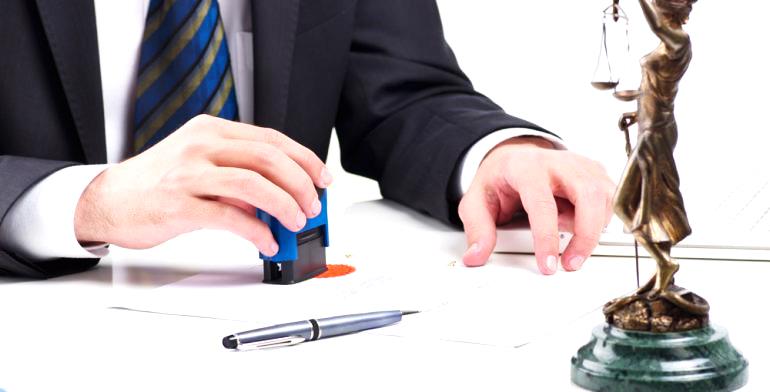 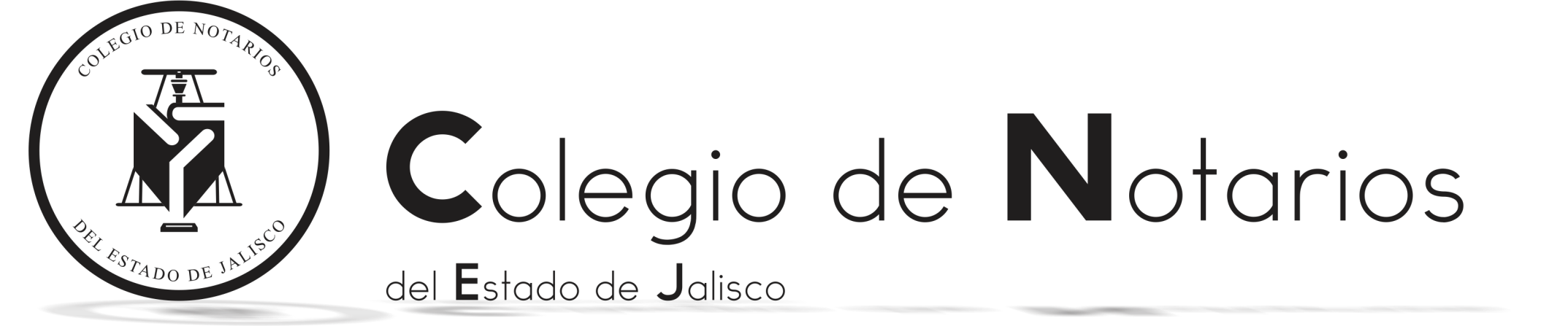 curso
Casos prácticos
Capítulo V
Descripción del caso 1
En una visita, los verificadores solicitaron, entre otras cosas, la siguiente información y documentación:
1. Alta  y registro como actividad vulnerable en el Portal.
2. Avisos presentados.
3. Expedientes únicos de identificación de los clientes.
4. Documentos que acrediten la forma de pago y el instrumento monetario.
5. Estados de cuenta bancarios de todas las cuentas del ejecutor de actividades vulnerables
6. Mecanismo de la lista de personas vinculadas.
7. Auxiliares contables de bancos, clientes e ingresos.
8. Balanzas de comprobación mensuales
Planteamiento del problema
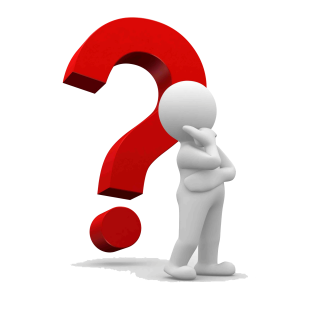 ¿El ejecutor de actividades vulnerables se encuentra obligado a proporcionar toda la información solicitada por los verificadores?
31
Solución
Con obligación
Sin obligación
El ejecutor de la actividad vulnerable no se encuentra obligado a proporcionar la totalidad de la información, ya que, con base en el artículo 34 de la Ley, están obligados a proporcionar exclusivamente la información y documentación relacionada con actividades vulnerables.
Con obligación
Sin obligación
1. Alta  y registro como actividad vulnerable en el Portal.
2. Avisos presentados.
3. Expedientes únicos de identificación de los clientes.
4. Documentos que acrediten la forma de pago y el instrumento monetario.
5. Mecanismo de la lista de personas vinculadas.
6. Estados de cuenta bancarios de todas las cuentas del ejecutor de actividades vulnerables.
7. Auxiliares contables de bancos, clientes e ingresos.
8. Balanzas de comprobación mensuales.
32
Descripción del caso 2
En la descripción de los hechos del acta circunstanciada, los verificadores señalaron que existía una indebida identificación del cliente. Ello, toda vez que en el formato de identificación de un cliente persona moral, se asentó el nombre completo, fecha de nacimiento y datos de la identificación del representante legal, pero no así, el dato sobre su R.F.C. o C.U.R.P.

Por tal motivo, se quiere imponer una multa equivalente a 200 veces el valor de la U.M.A., por no haber asentado el R.F.C. o C.U.R.P. del representante legal.
Planteamiento del problema
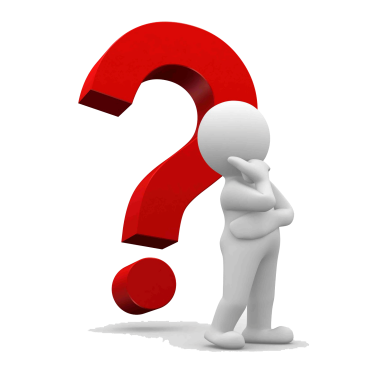 ¿Es procedente la multa que se pretende imponer al ejecutor de la actividad vulnerable?
33
Solución
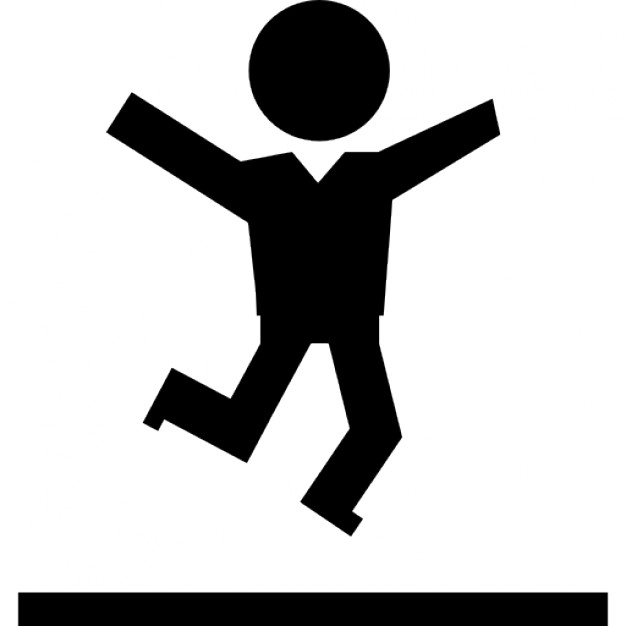 La multa no es procedente debido a que, de conformidad con el artículo 12 de las Reglas de Carácter General y su anexo 4, las actividades vulnerables tienen la obligación de asentar la fecha de nacimiento, R.F.C. o C.U.R.P. del representante o apoderado legal. 

Por ello, si el formato de identificación tiene asentado alguno de los tres datos, se estaría cumpliendo jurídicamente con la obligación.
34
Descripción del caso 3
La Administración General Jurídica del Servicio de Administración Tributaria, realizó un requerimiento de información a un ejecutor de actividades vulnerables, mediante el cual le solicitó los avisos e informes presentados respecto a las operaciones realizadas de enero 2015 a diciembre 2015. Para ello, fundó su actuación en la Ley Federal de Procedimiento Administrativo, norma supletoria en términos del artículo 4 de la Ley Antilavado.
Planteamiento del problema
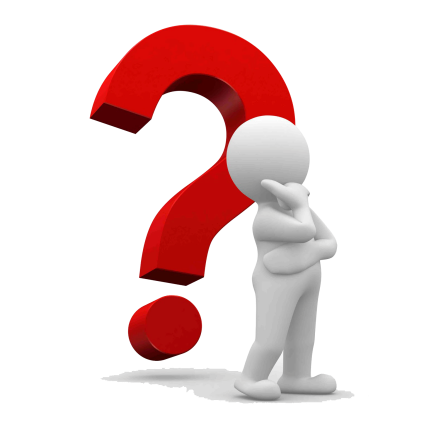 ¿Es legal el requerimiento de información realizado por la autoridad?
35
Solución
El requerimiento de información es ilegal por lo siguiente:

La Administración General Jurídica, no se encuentra facultada para realizar los requerimientos de información.

No se puede aplicar de manera supletoria la Ley Federal de Procedimiento Administrativo, ya que el requerimiento de información se encuentra desarrollado en el Reglamento de la LFPIORPI.
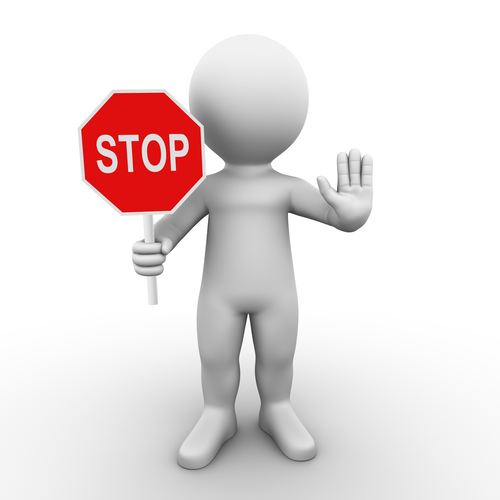 36
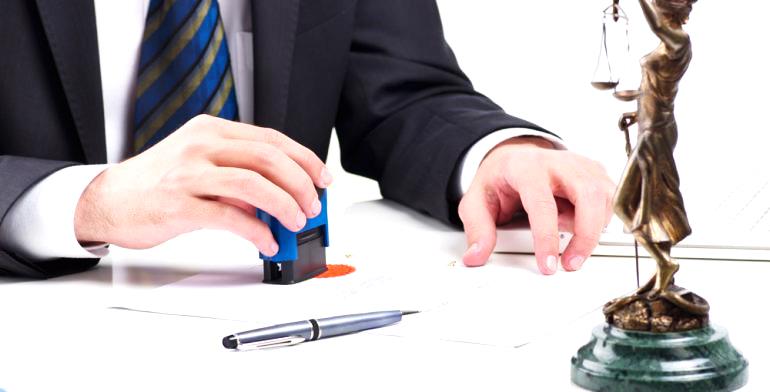 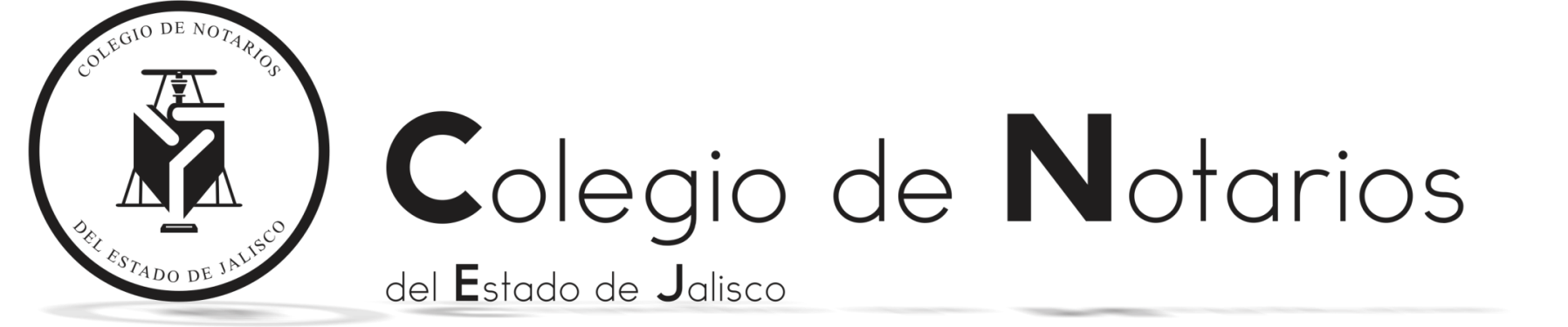 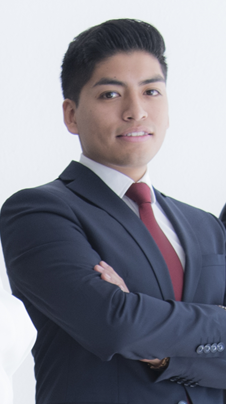 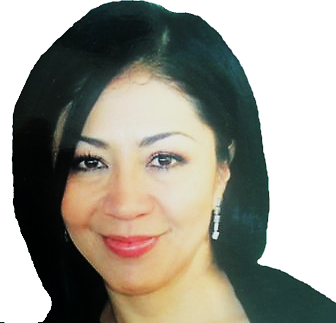 curso
¡Gracias por su atención!
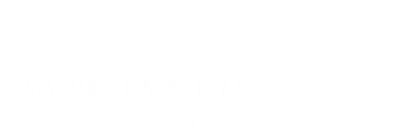 Contacto:
 
Teotihuacán No. 18, Hipódromo Condesa,Del. Cuauhtémoc, CP. 06100, 
Ciudad de México
 
Tel. 59-80-53-44
Dra. Angélica Ortiz Dorantes 
Socia Directora

angelica.ortiz@aortizyasociados.com